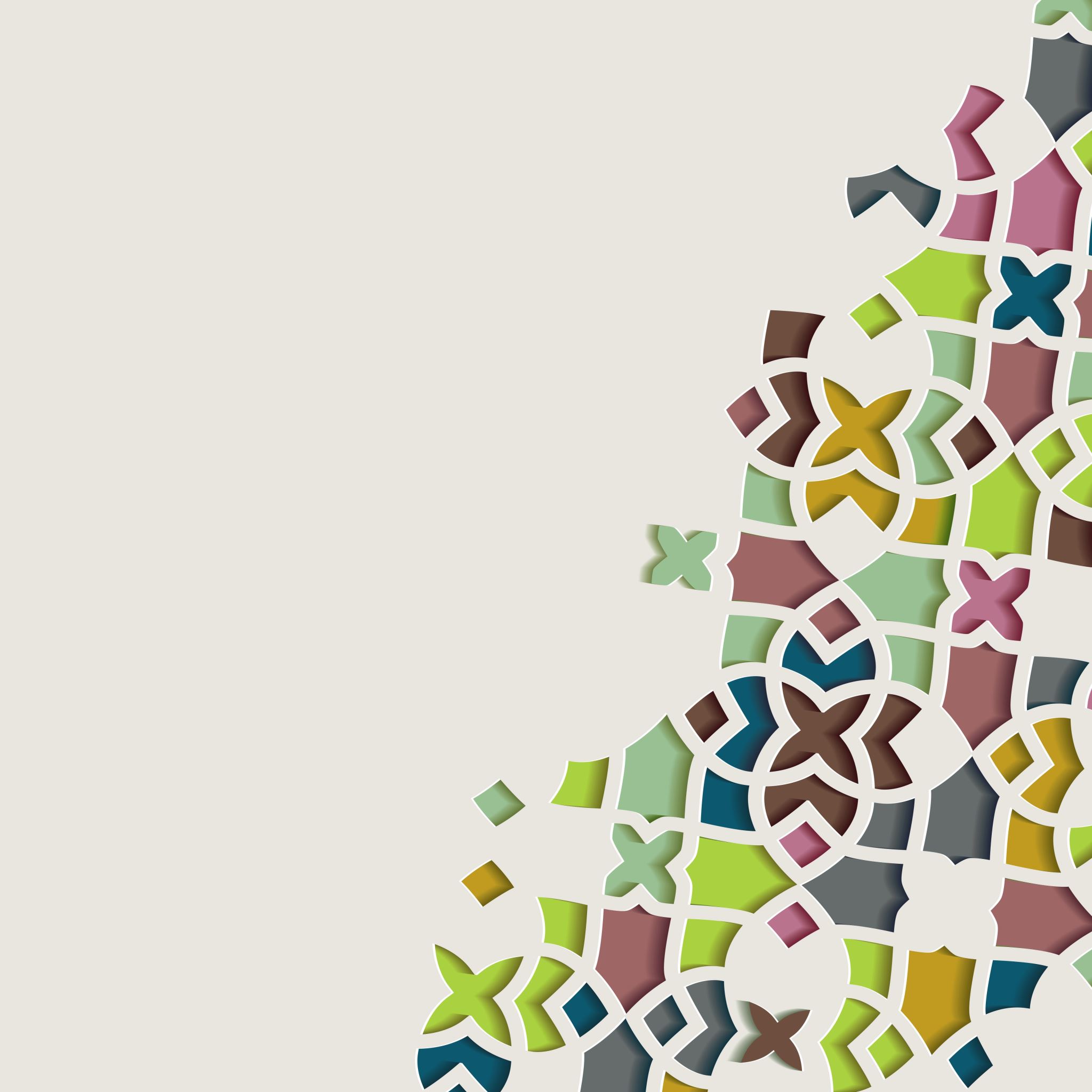 La cité évolutive
Quand on n’a plus besoin d’un bâtiment, comment peut-on faire pour qu’il serve encore (anti-gaspillage) ?
Réponses
L’adapter à nouveau :
Changer sa fonction/son rôle (une gare devient un bar/restaurant, une usine devient un magasin, des logements ou des bureaux, etc..)
Le déconstruire et utiliser le matériel encore en bon état pour reconstruire une partie du bâtiment ou une partie d’un autre bâtiment  
Le rénover
Cite un des avantages d’un sol perméable….
Réponses:
L’eau pénètre dans la terre et rafraichit le sol
Il permet à la végétation de pousser 
les plantes, l’herbe aident à rafraichir et humidifier l’air ambiant
On peut facilement le changer (réversible)  
Moins d’inondations possibles
Comment doivent-être les bâtiments pour éviter d’augmenter l’effet des îlots de chaleur?
Réponse
Ils doivent être claires  comme cela ils attirent moins la chaleur 
 Penser au T-shirt noir ou T-shirt blanc en été… pas le même ressenti de chaleur !
Avoir des toits ou des murs végétaux (plantes grimpantes, plantes sur le balcon).